Microsoft PowerPoint 2007
Quick Reference Guide for Teachers
Add fill Color to Box on slide
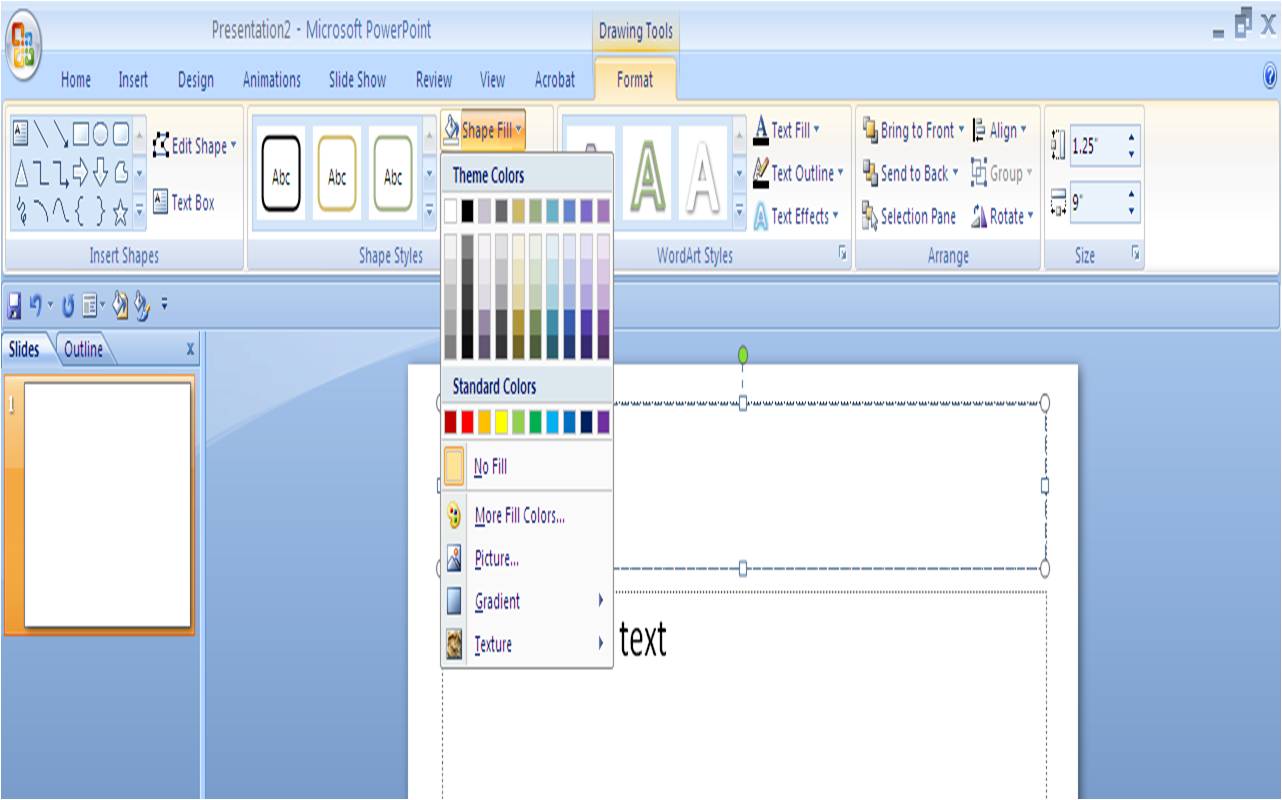 Click Format,
Shape Fill and choose color for box
Select type of Font(Text ) you want
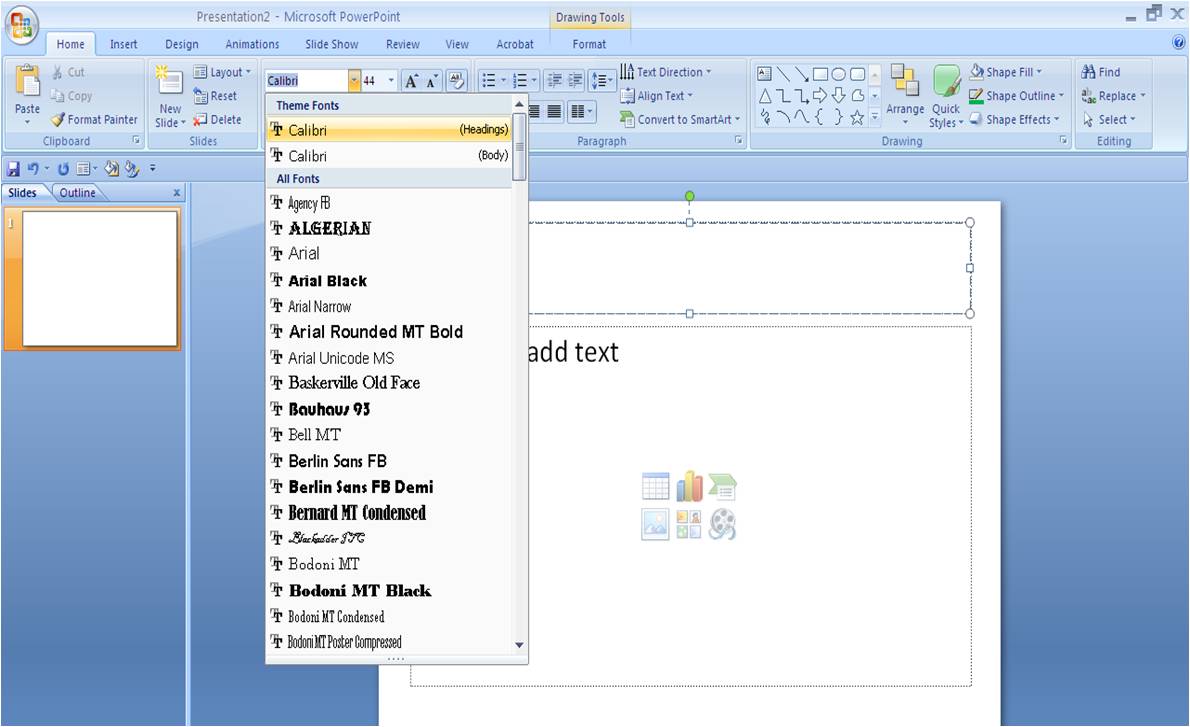 Click Home
Click drop down box
Choose which type of font you want
Add Color to your Font(Text)
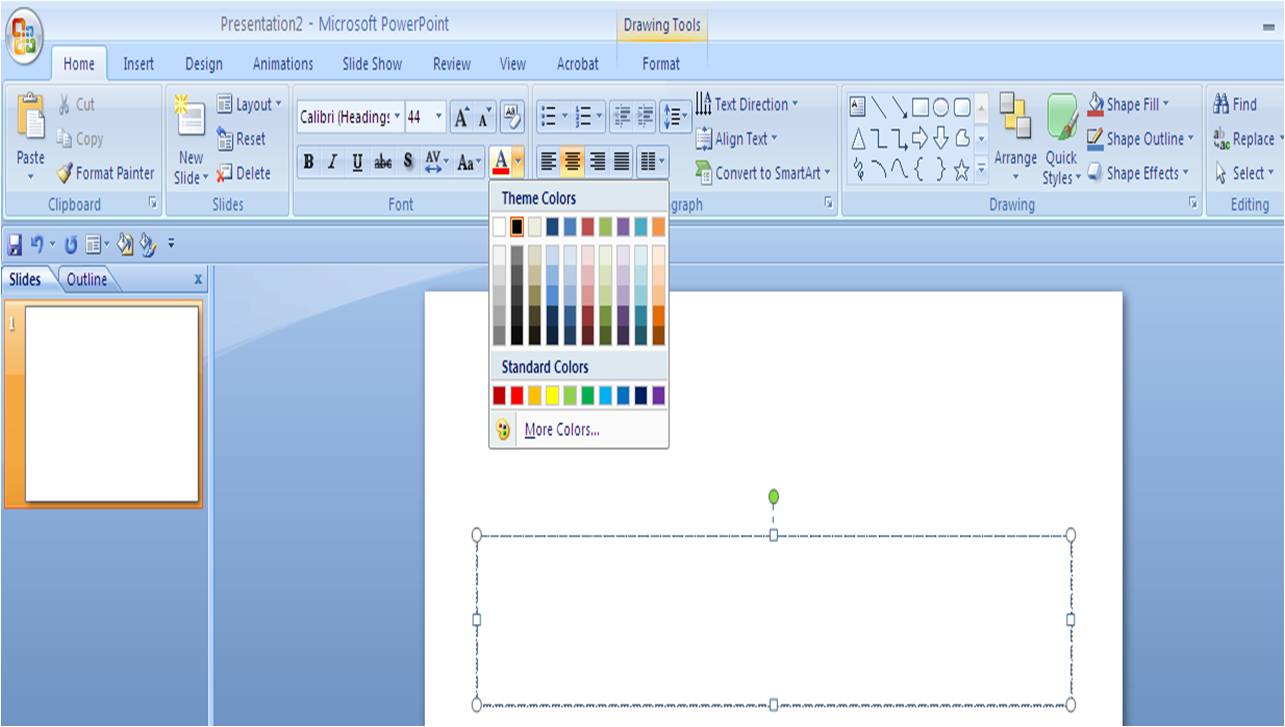 Click Home
Click “A” with the rectangle underneath it
Choose color
Insert Clip Art on your slide
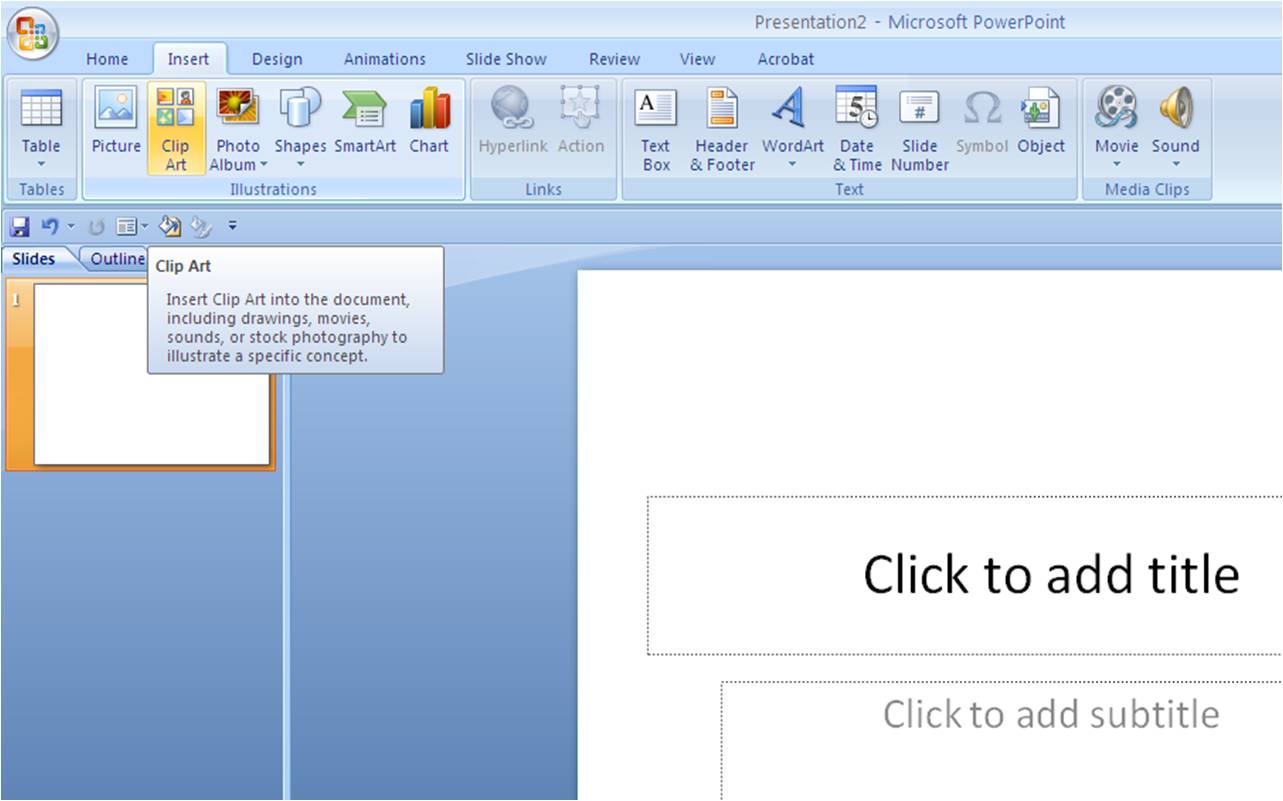 Click Insert
Clip Art
Then type in what picture you are looking for and hit search
Add a Picture to your slide
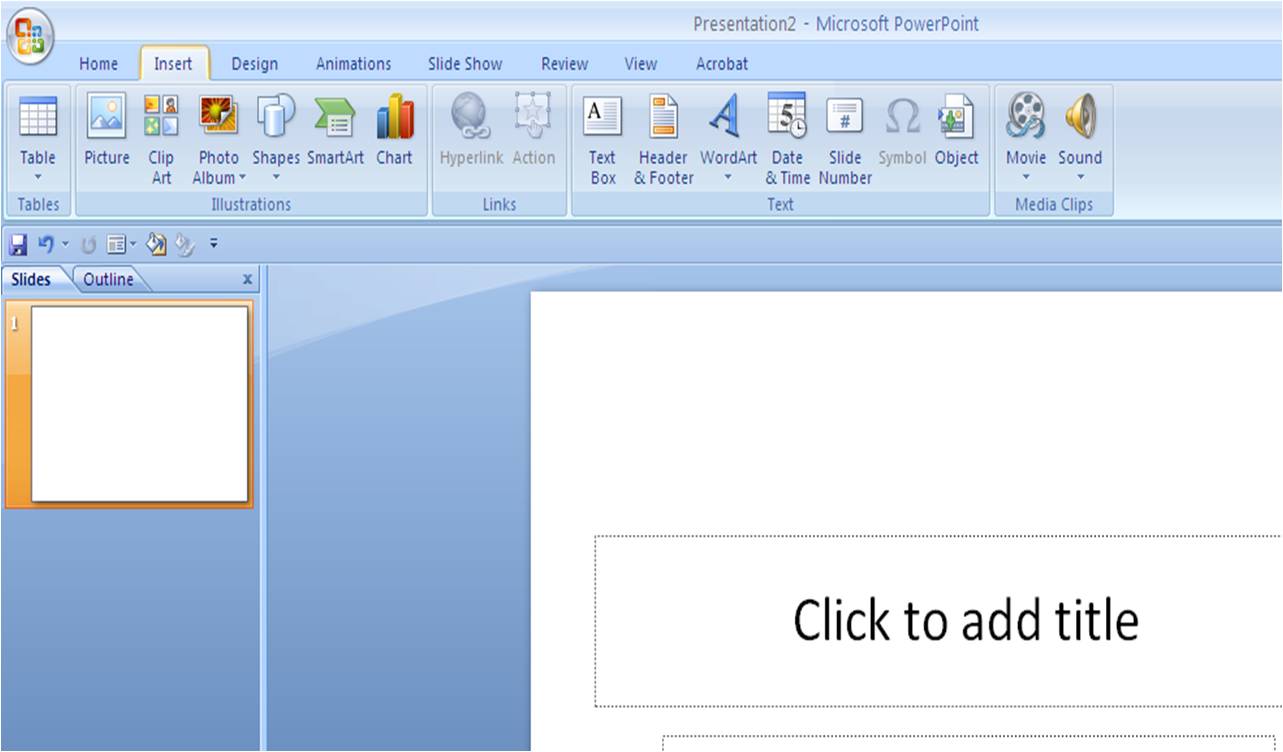 Click Insert
Click Picture
Select which file your picture is in
Insert a Text Box on your slide
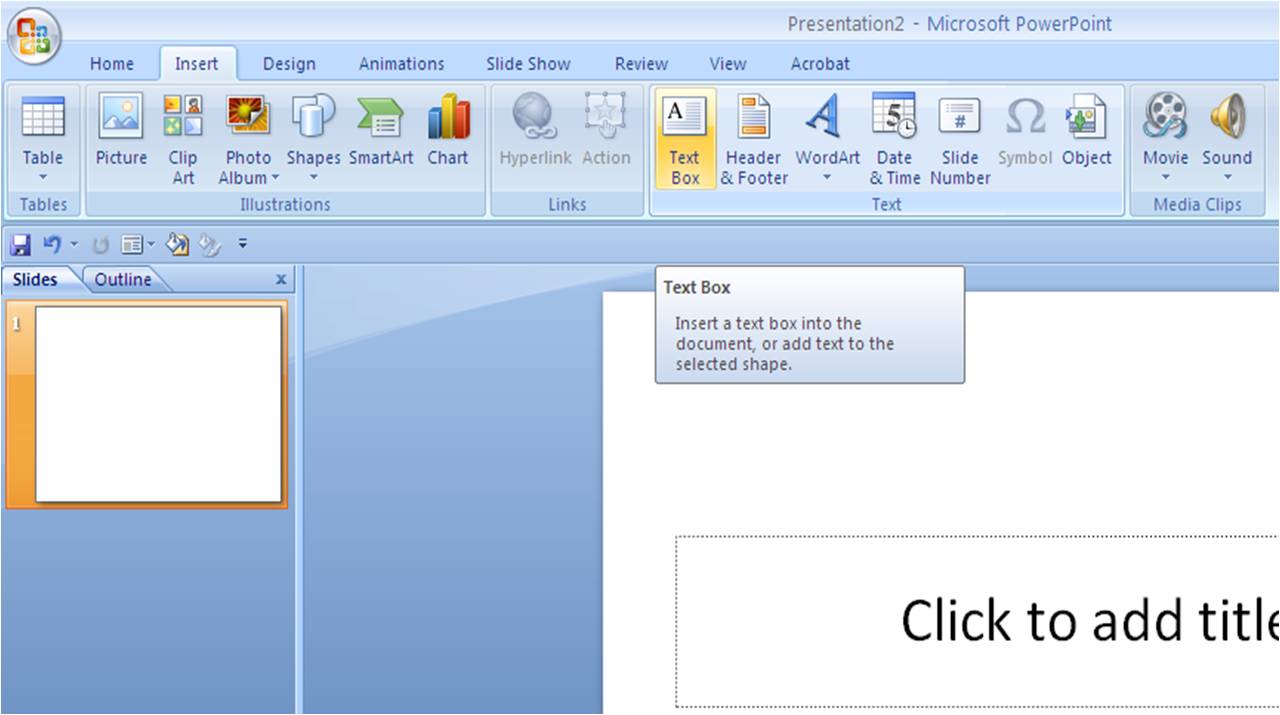 Click Insert
Click Textbox
Drag mouse to place on slide
Insert a Shape to Your Slide
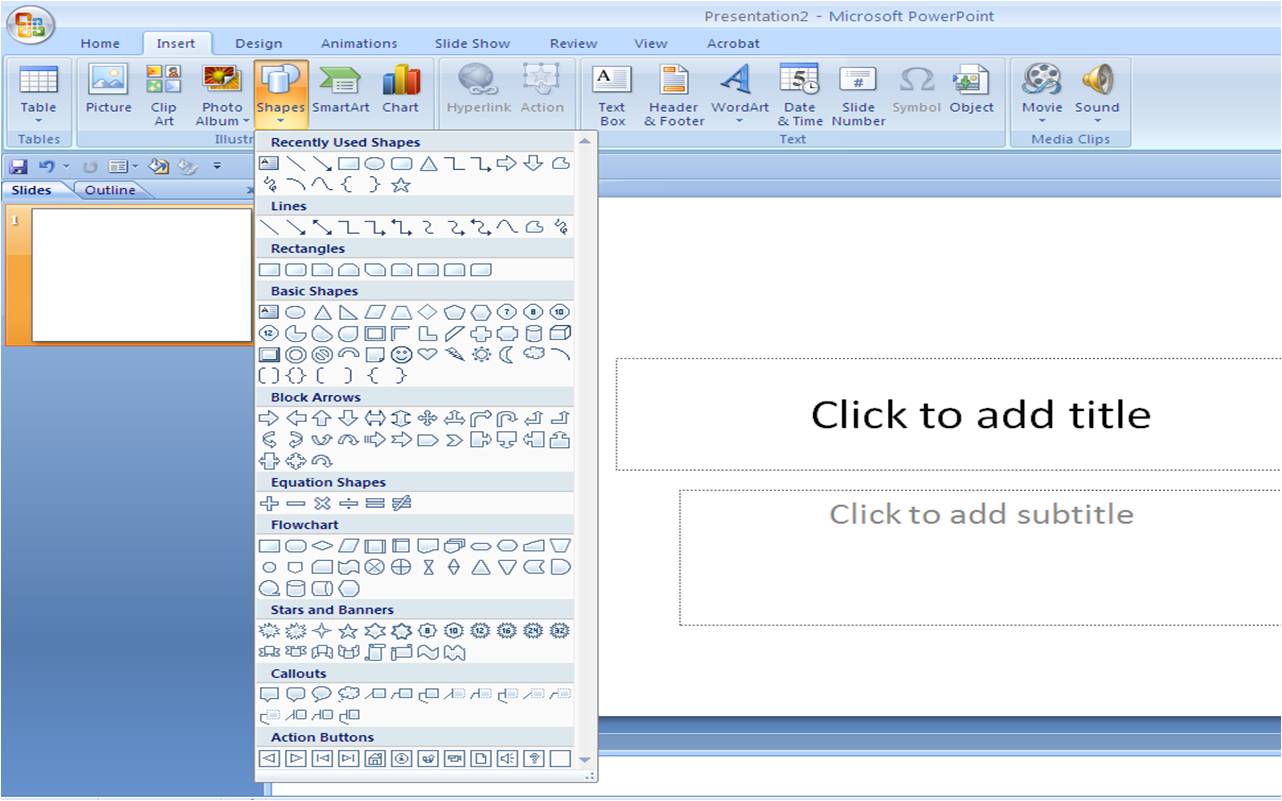 Click Insert
Click shapes
Choose the shape you want
Add A New Slide
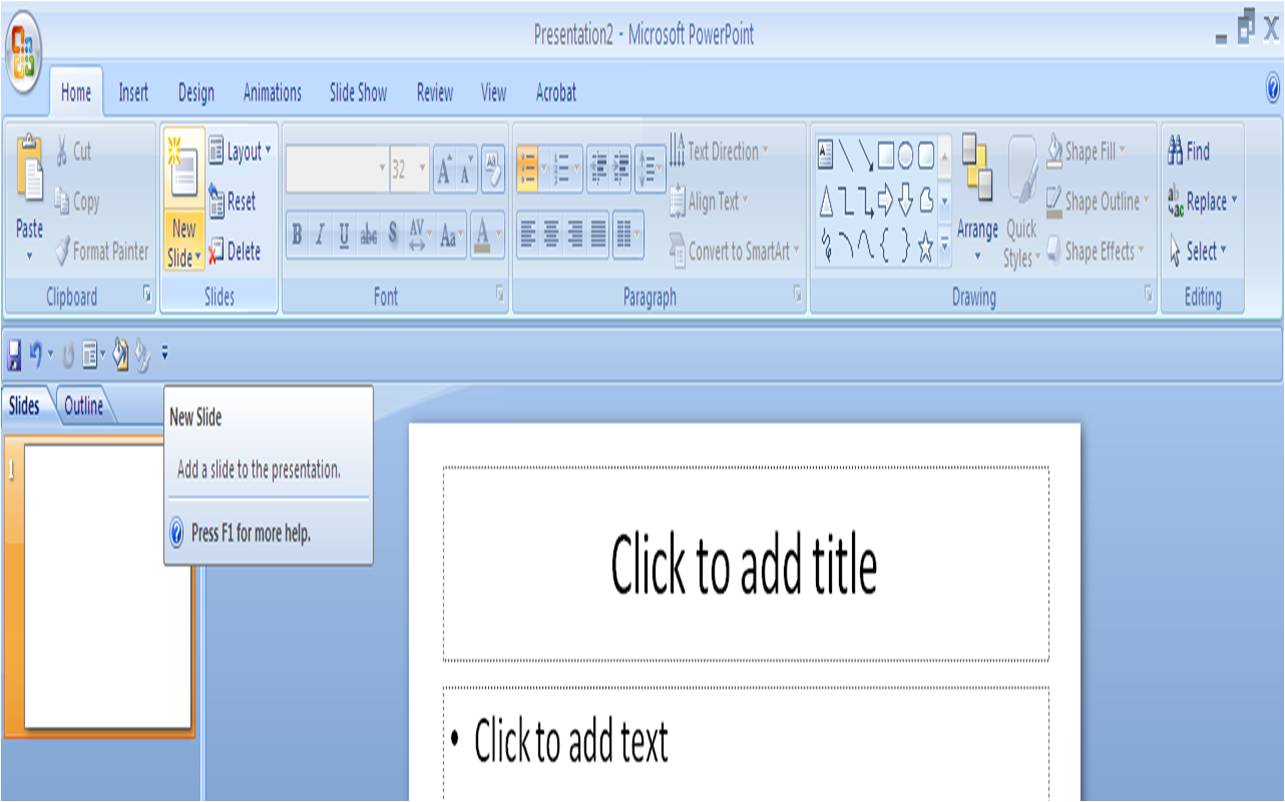 Click Home
Click New Slide
Add Color to a Shape
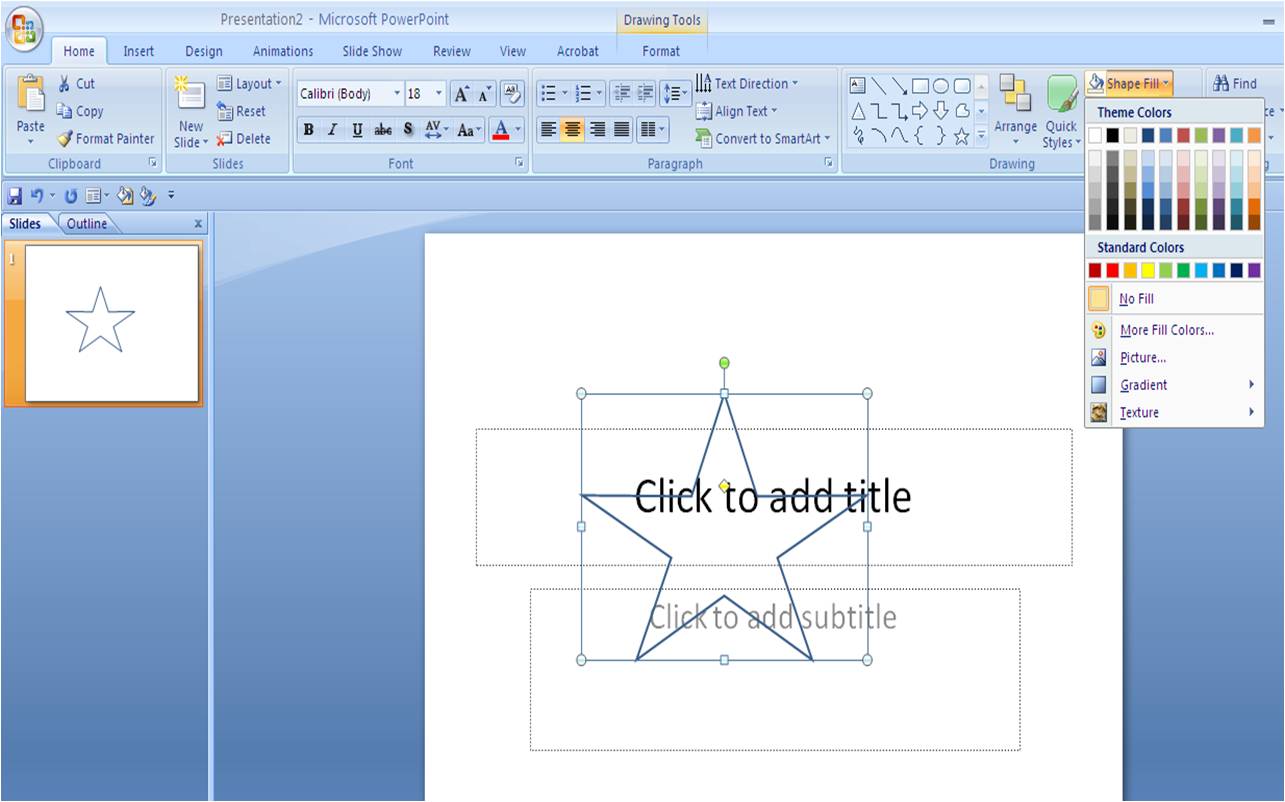 Click Home
Click Shape Fills
Use A Solid Color for your Background
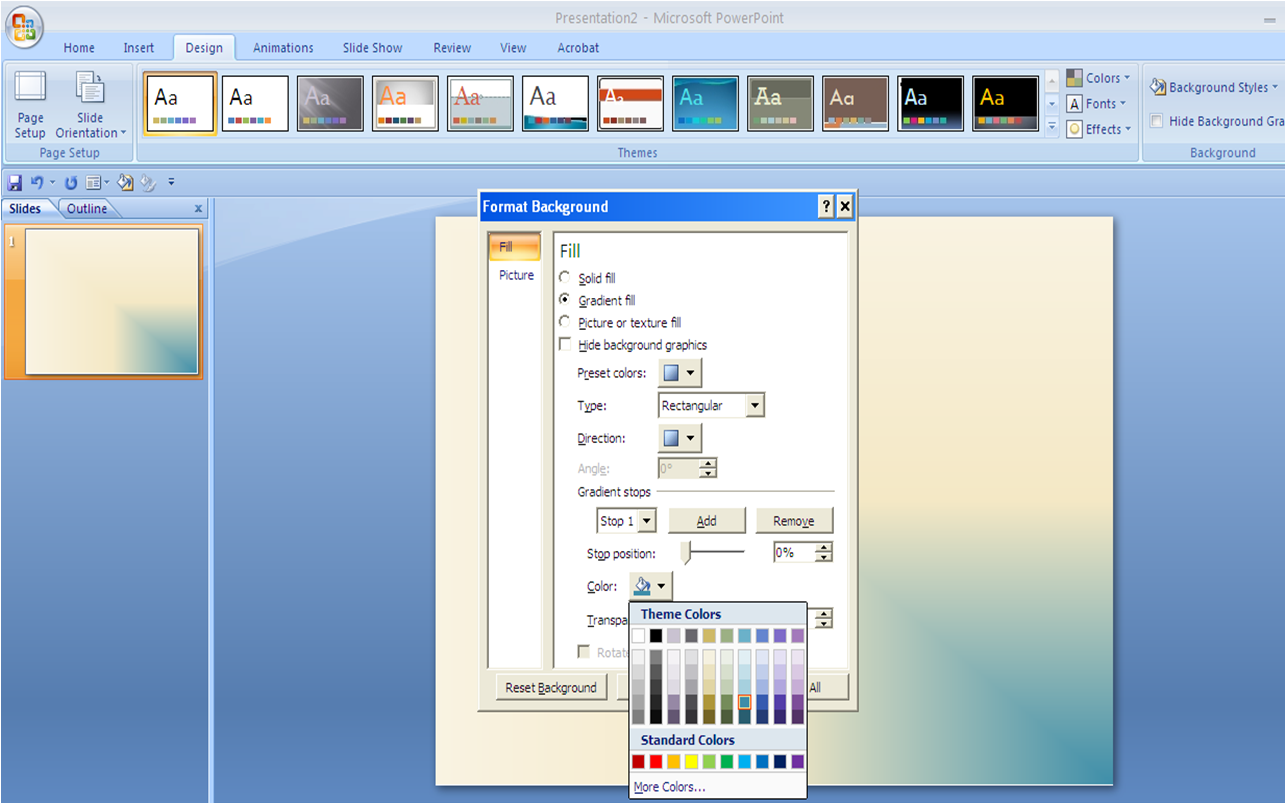 Click Design
Click Background Styles
Click Format Background
Use a Texture for Your Slide Background
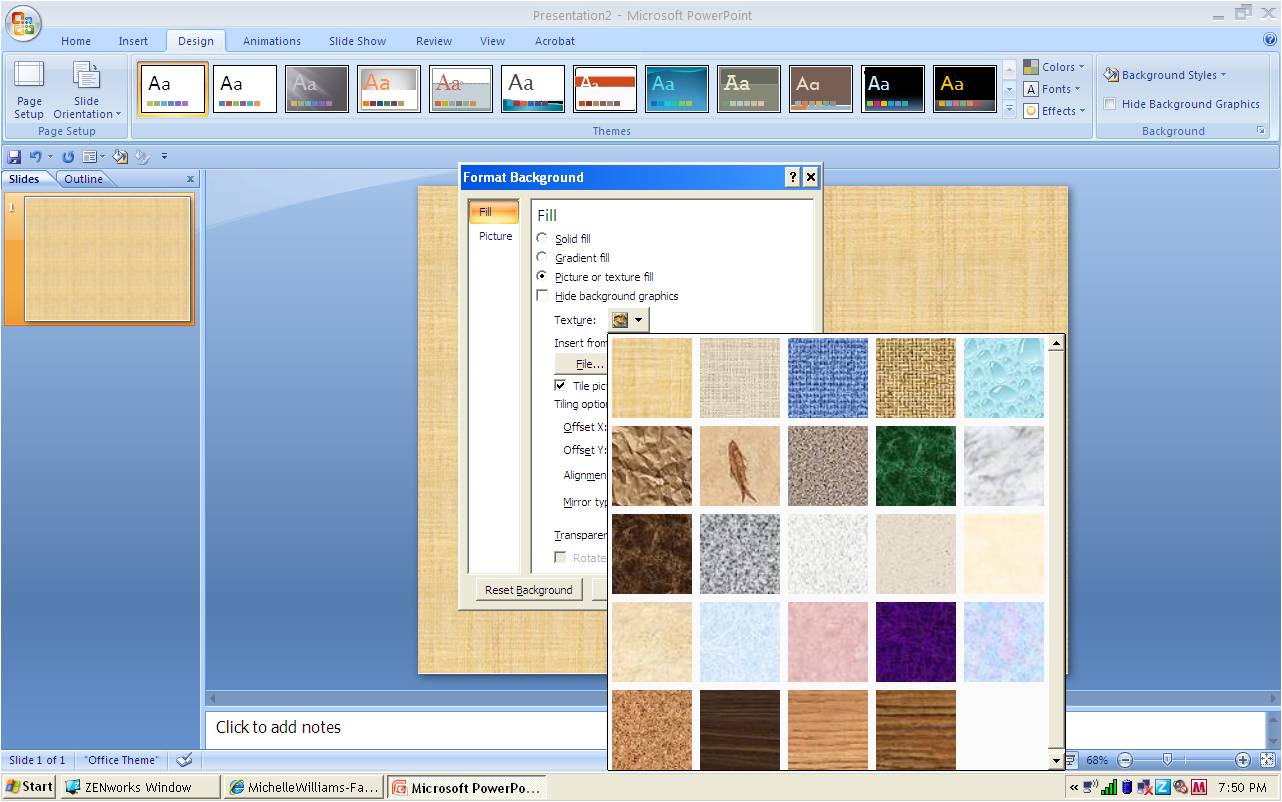 Click Design
Click Background styles
Click Format Background
Choose Texture fill
Add A Slide Transition
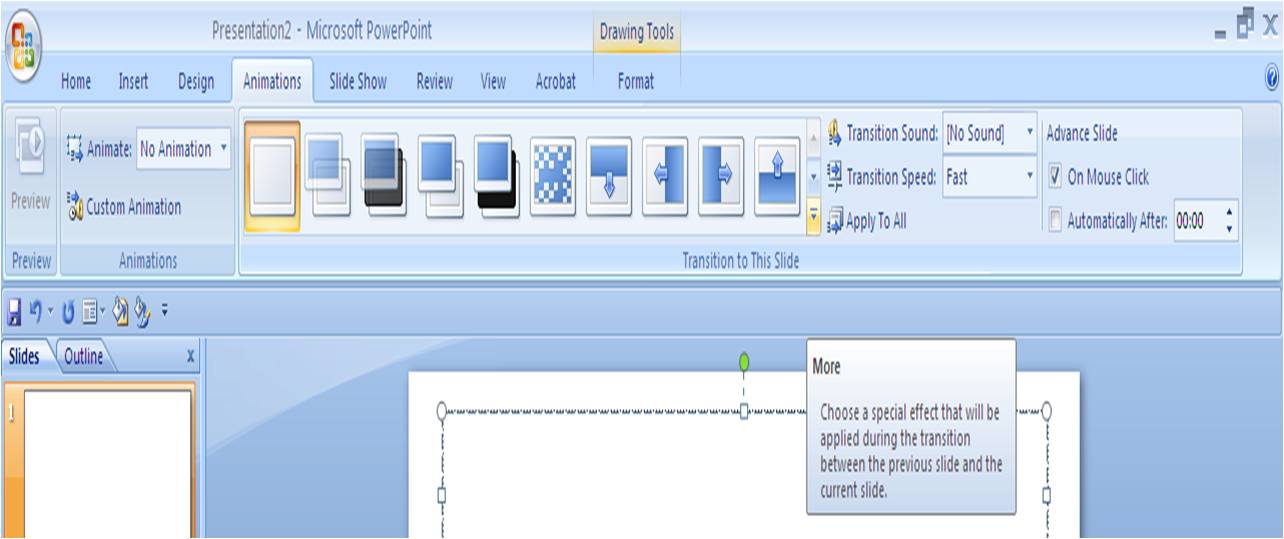 Click Animations
Click drop down arrow next to transitions
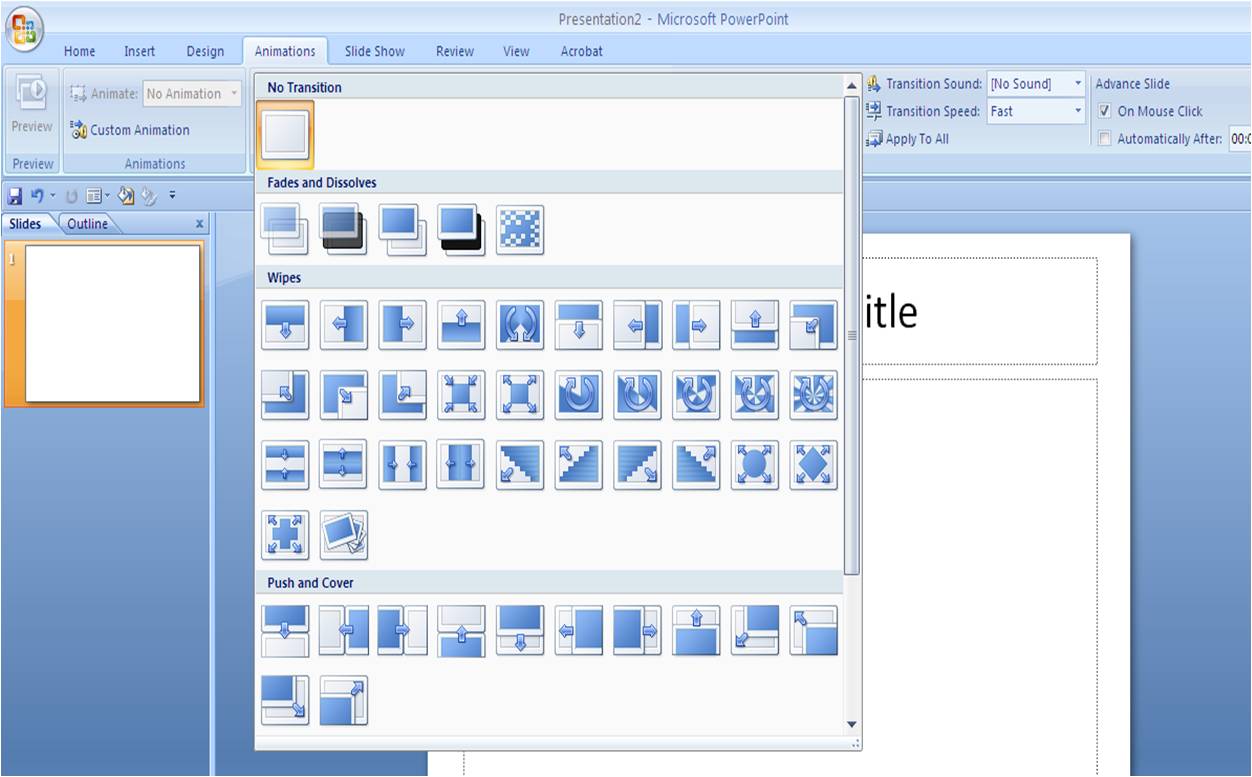 Click Animations
Click transition drop down arrow
Choose the transition you want
View Your Slideshow
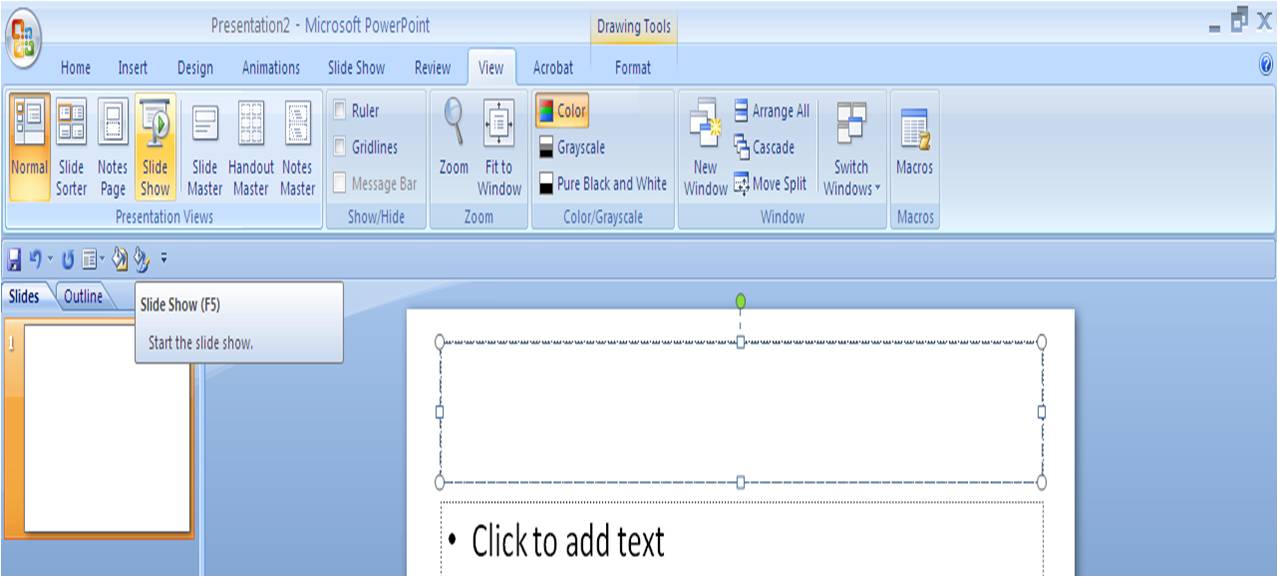 Click View
Click Slideshow
ADD WORD ART
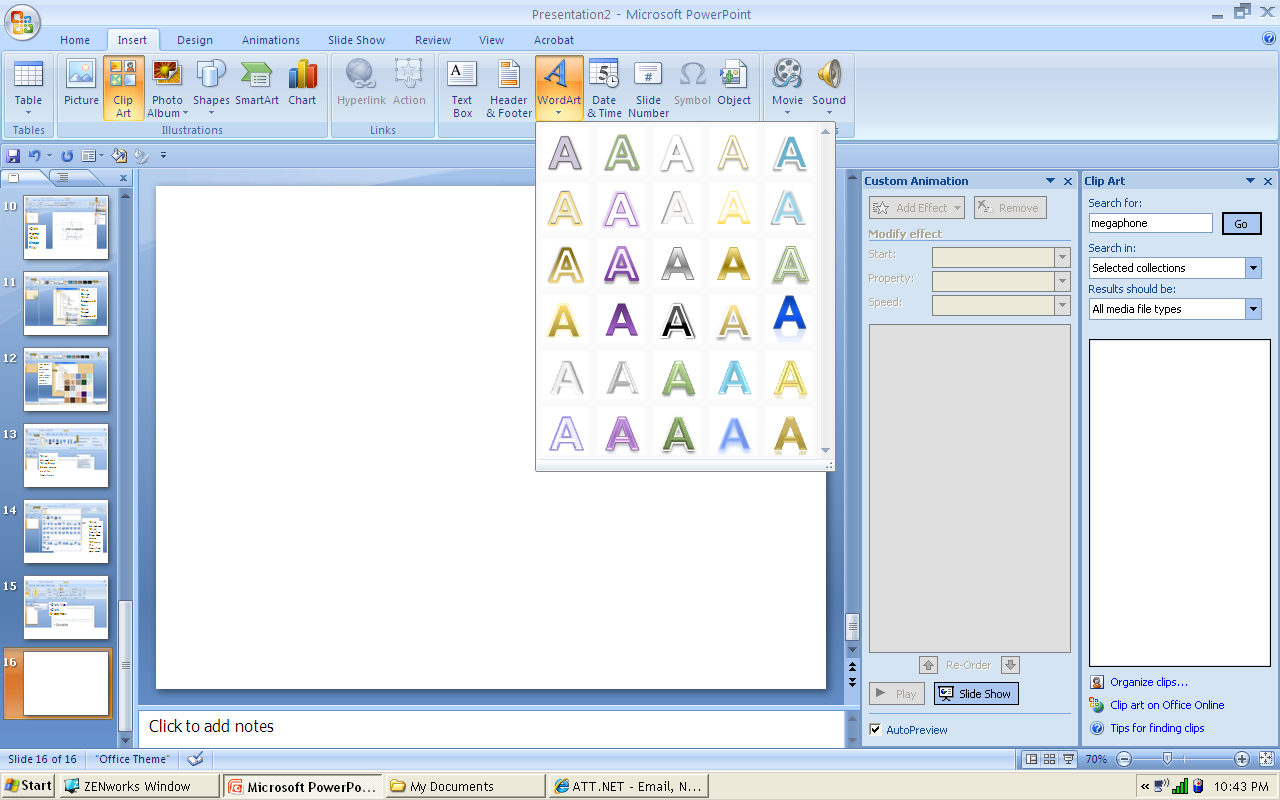 Click Insert
Click Word Art
Choose the type you want to use
Adding Animation
To Your Slides
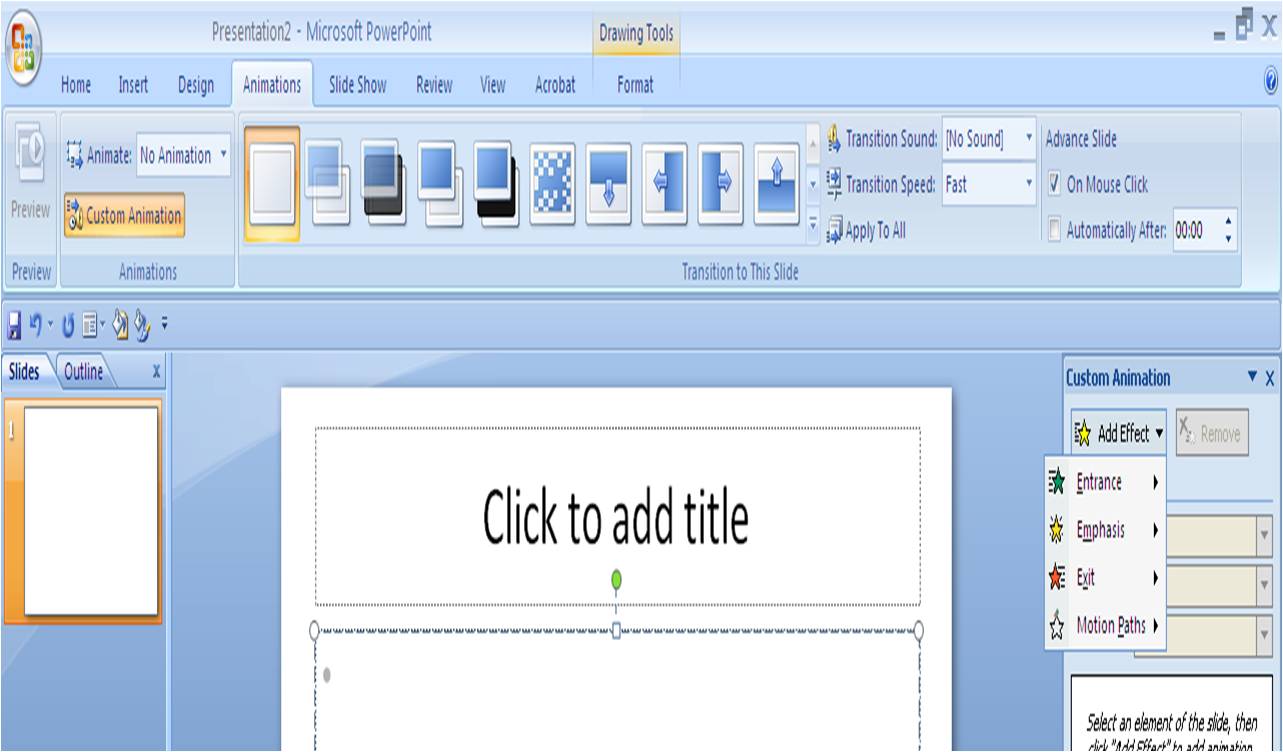 Click Animations
Click Custom Animation
Click Add Effect
Choose From the drop down Menu